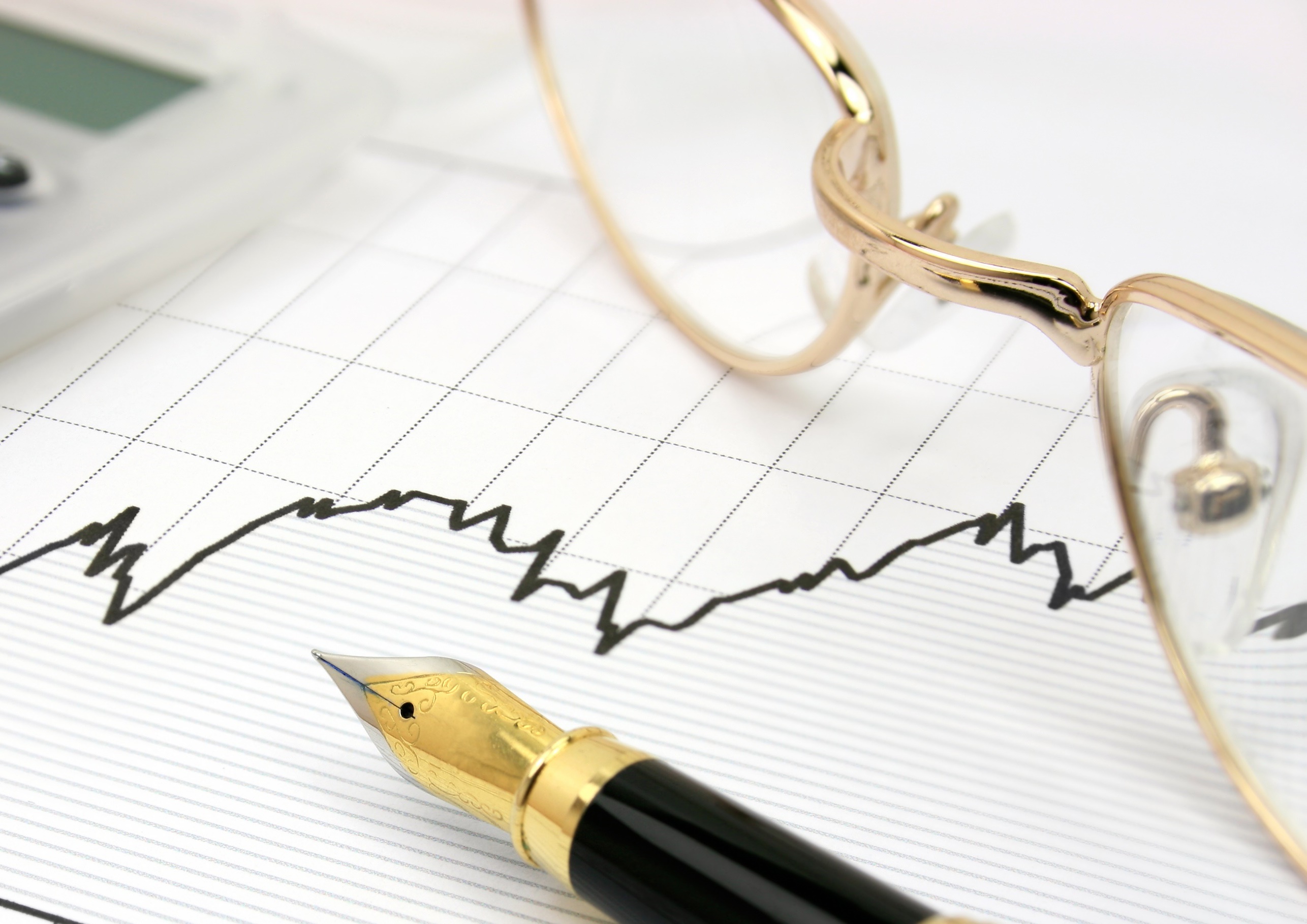 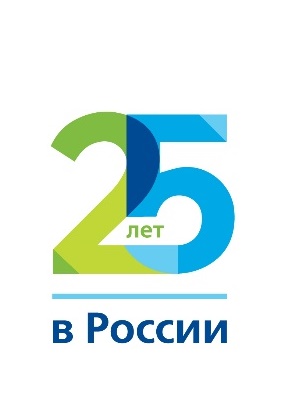 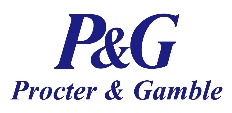 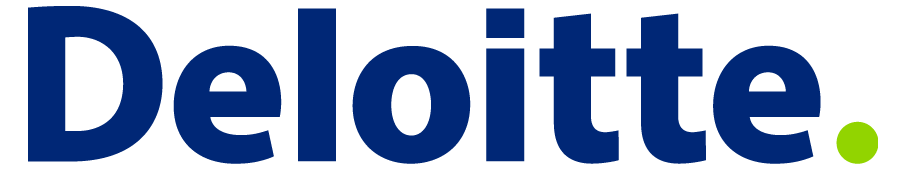 Аудит бизнес-процессов в части электронного документооборота
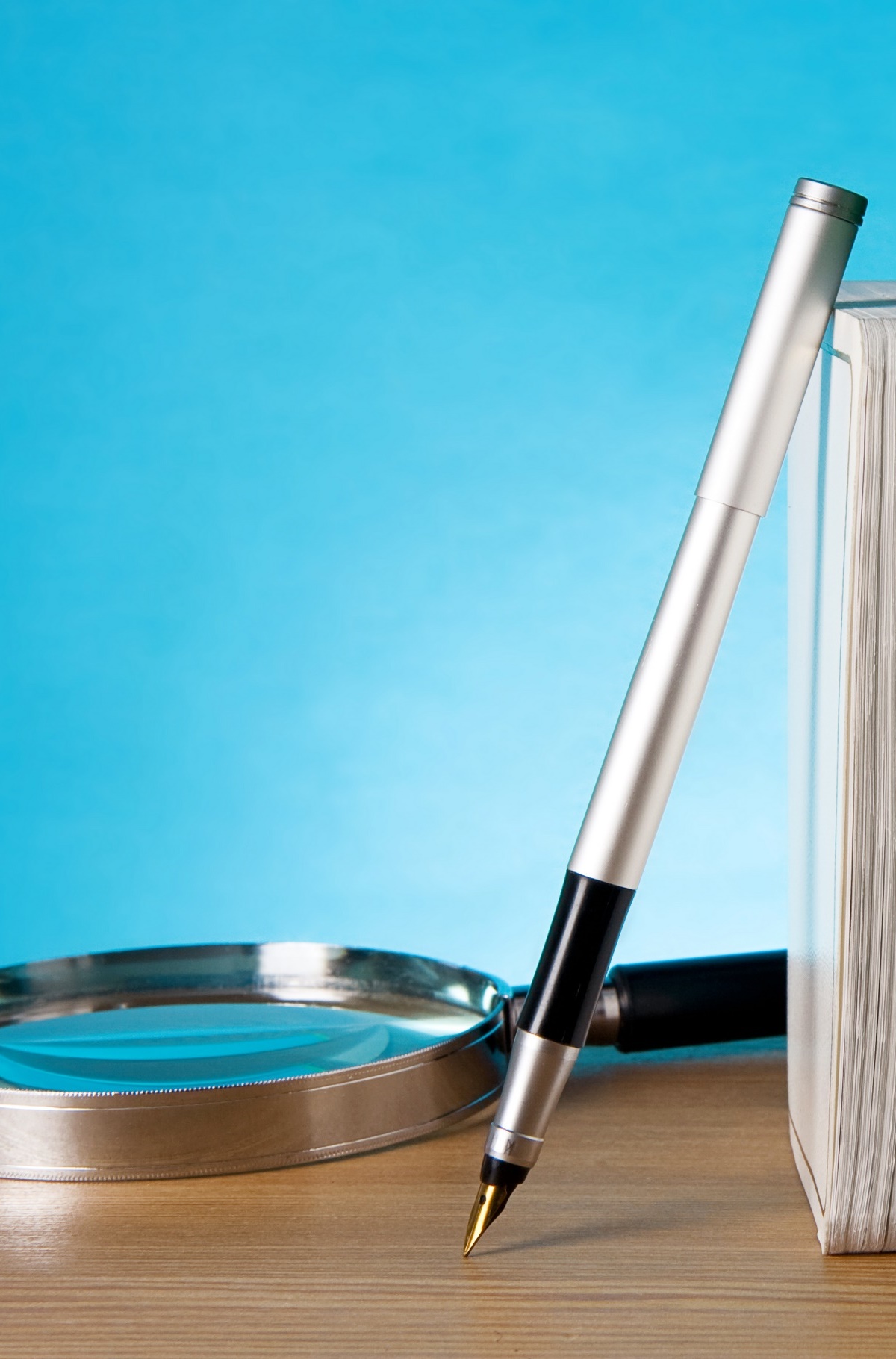 Содержание
Цель проекта	3
Этапы аудита	4 
Проанализированные потоки документов	5
Проанализированные аспекты	6
Интересные обсуждения в процессе аудита 	7
В чем особенность прохождения аудита ЭДО? - взгляд клиента	8
Ценность аудита – взгляд клиента 	9
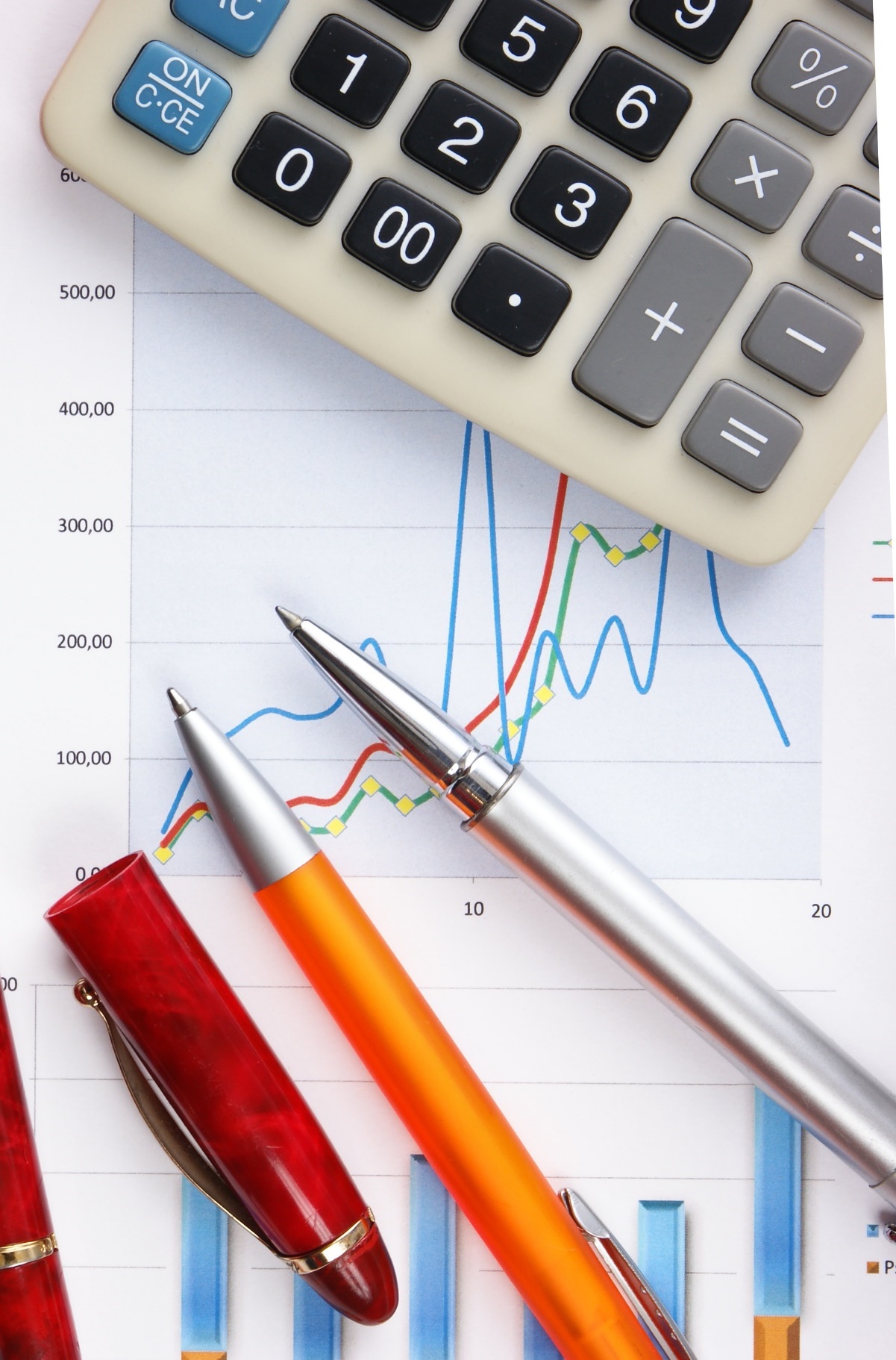 Цель проекта
Цель проекта:
Провести всесторонний анализ процессов компании с использованием ЭДО для выявления рисков, разработки рекомендаций по их минимизации, а также идентификации областей для дальнейшего улучшения. 
Результат проекта:
Отчет с результатами проведенного анализа, включая описание потенциальных рисков в рамках каждого процесса, рекомендации по их снижению, предложения по дальнейшей оптимизации процессов по ЭДО.
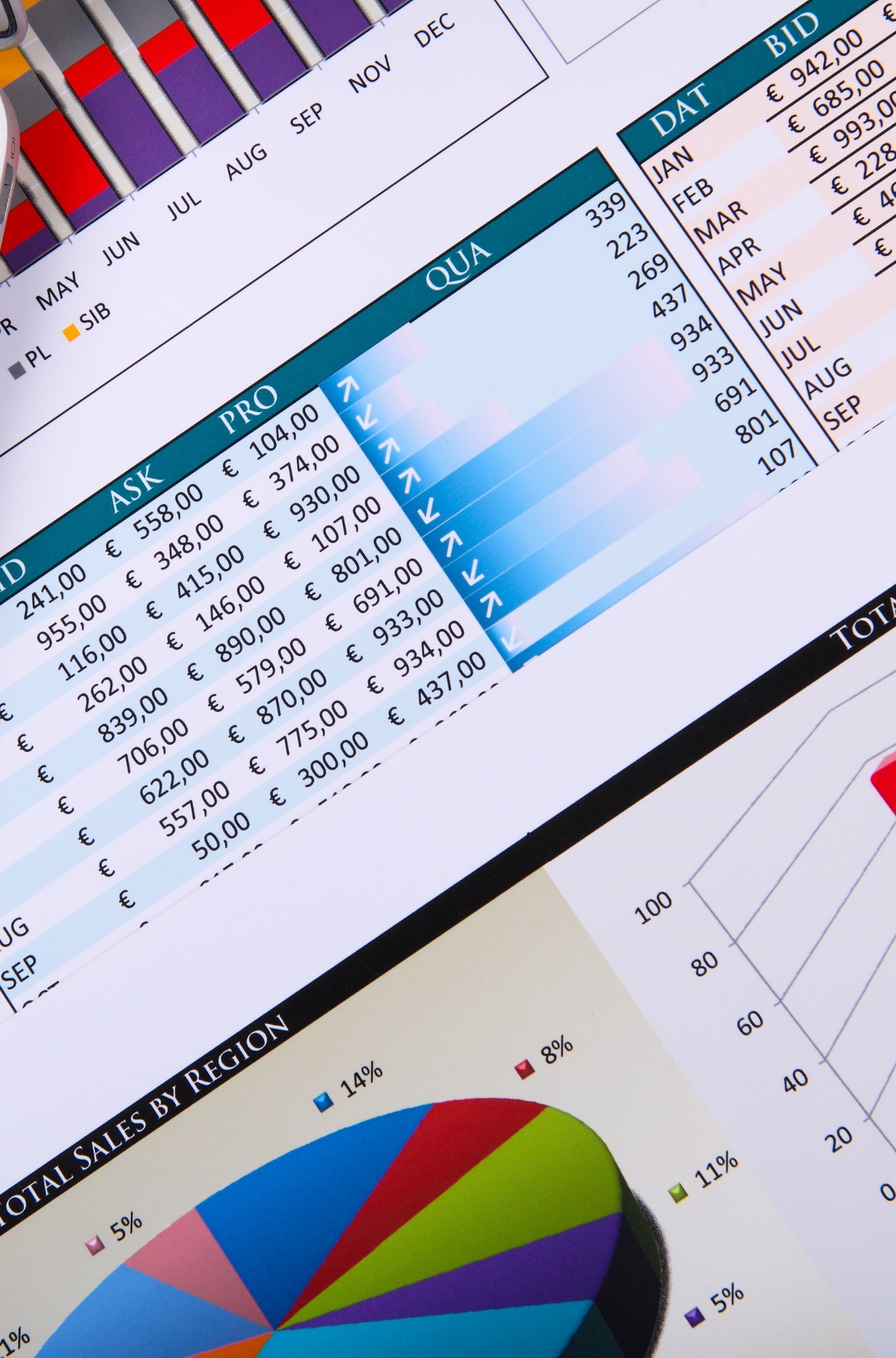 Этапы аудита
Изучение всех процедур и процессов клиента
Анализ полученной информации
Проведение интервью с ключевыми экспертами клиента для обобщения материала и согласования рекомендаций
Предоставление предварительных рекомендаций на рассмотрение руководству клиента,  проведение окончательного согласования
Предоставление финального заключения
Поддержка клиента в реализации рекомендаций
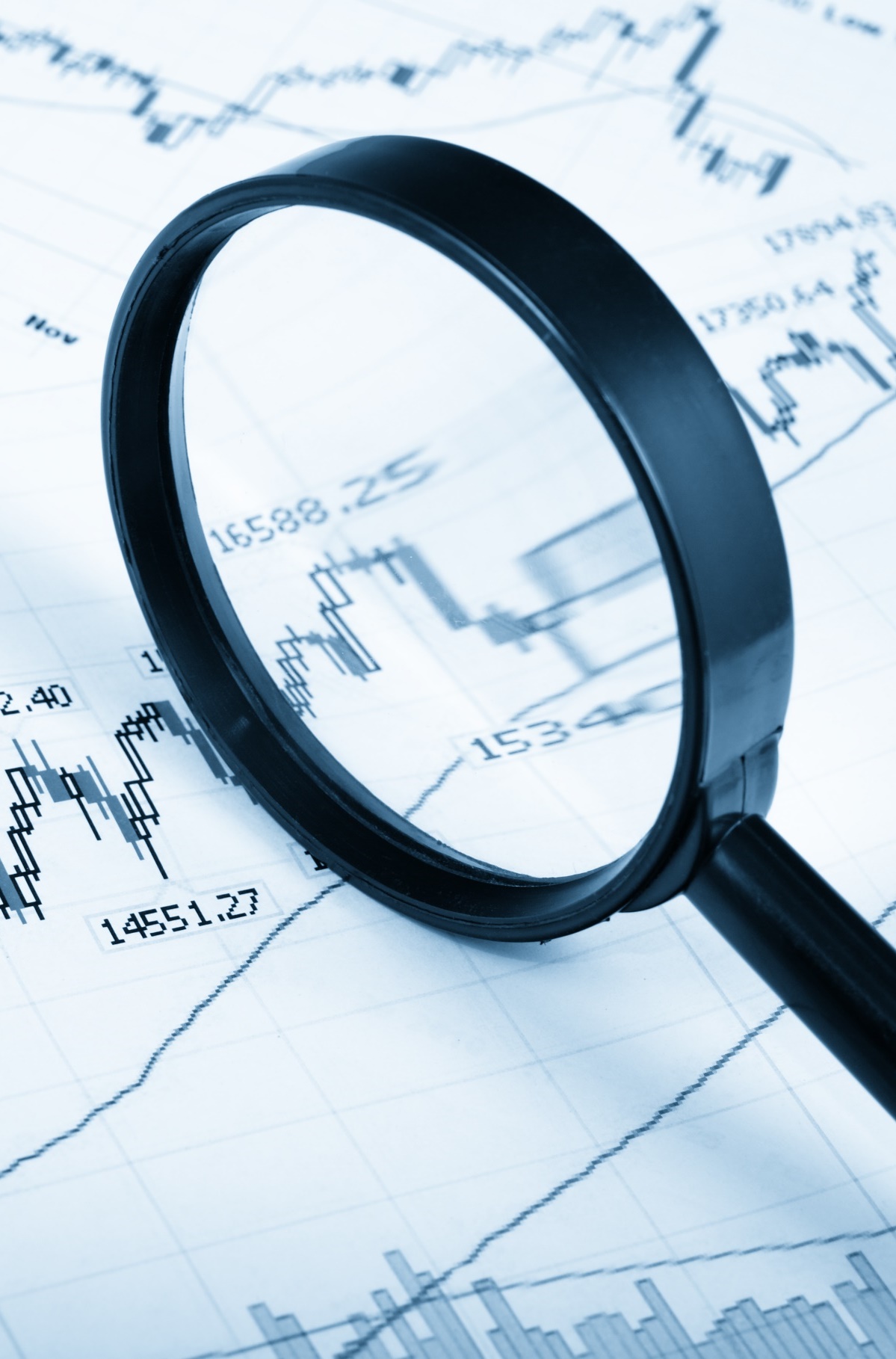 Проанализированные потоки документов
B2B
1. Документы по реализации – товарные накладные и счета-фактуры 
2. Документы по закупке – товарные накладные, счета-фактуры
3. Документы валютного контроля – паспорт сделки, СВО, СПД 
B2G
1. Документы для передачи в ФНС – счета-фактуры, акты, таможенные декларации
2. Документы для передачи в ФТС – таможенные декларации
Проанализированные аспекты
Качество процесса документооборота 
процессы сбора исходных данных для электронных документов, их создание, передача между участниками, хранение и предоставление при судебных спорах и налоговых/аудиторских проверках.
Качество контролей 
доступы к данным, распределение полномочий, конфликты ролей, оборот е-ключей и доверенностей
Уровень безопасности 
уровень защищенности от искажения документов, утечки конфиденциальной информации
Соответствие законодательным нормам 
федеральный закон об электронной подписи, законодательство в сфере бухгалтерского и налогового учета, таможенное и валютное законодательство
Системы в документообороте 
корректность и полнота использования функционала систем, включая систему SAP ERP, анализ качества интеграции
Эффективность процесса использования ЭП 
возможности повышения рентабельности и упрощения е-процессов 
Эффективность содержания электронных документов 
корректность и полноценность содержания электронных документов
Интересные обсуждения в процессе аудита
Возможно ли защититься от последствий при возникновении чрезвычайных ситуаций с оператором ЭДО? 
Как определить и подтвердить дату хозяйственной операции/дату перехода права собственности в случае, если она не соответствует дате подписи?
Как оптимизировать процесс использования электронных подписей: усиленной неквалифицированной и усиленной квалифицированной?
Как контролируется возврат ключа электронной подписи при увольнении сотрудника или смене его должности?
Каким образом контролируется неизменность документа от изготовления до передачи в системах ЭДО?
Как изменяются полномочия ролей при переходе с бумажного на электронный документооборот?
В чем особенности прохождения аудита ЭДО? – взгляд клиента
Центр внимания проекта
функции-владельцы анализируемого потока документов (не бухгалтерия и IT-функция) 
Центр координации проекта
корпоративная функция ЭДО или службы внутреннего контроля 
(не IT, бухгалтерия, юридический отдел, а функции-владельцы потока документов)
Какие документы подготовить к аудиту
внутренние политики и процедуры ЭДО, описание и схемы бизнес-процессов, договоры с операторами и контрагентами, доверенности на е-подпись.
Сколько функций подключать к сопровождению аудита
Не менее трех: IT, финансы, бухгалтерия,  налоги, юридический.
Связанность ЭДО-аудита с другими аудитами
имеет пересечения с другими видами аудита, например, с SOX-аудитом и аудитом бухгалтерской отчетности.
Охват ЭДО- аудита
E2E – от систем и операторов до доверенностей третьих лиц.
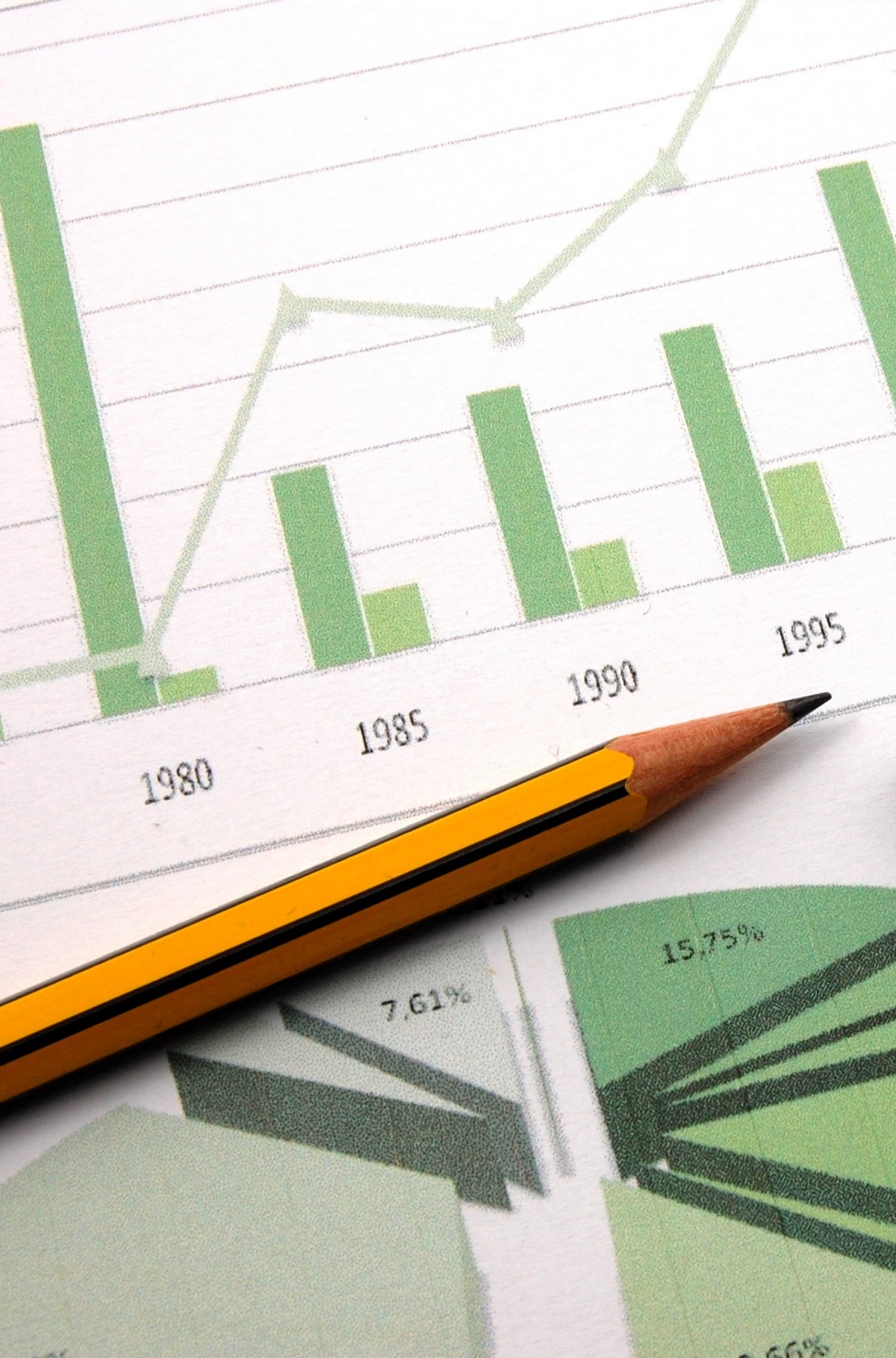 Ценность аудита – взгляд клиента
Повторный анализ после запуска ЭДО сторонним лицом (аудитором) – компенсация эффекта усталости проекта
Выявление рисков системной архитектуры ЭДО  – анализ надежности систем сторонних лиц, входящих в систему ЭДО
Подтверждение отсутствия рисков и выявление процессов дублирующих друг друга – хранение документов по валютному контролю в бумажном виде  в дополнение к электронным
Использование результата проекта (отчета) как основы – отчет с результатами анализа может быть использован при прохождении других видов аудита, коммуникации с глобальной службой поддержки учетной системы компании и т.д.